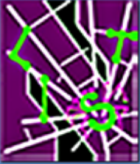 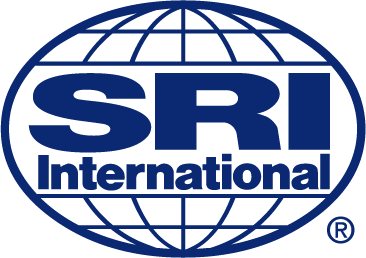 PathCutter: Severing the Self-Propagation Path of XSS JavaScript Worms in Social Web Networks
Yinzhi Cao§, Vinod Yegneswaran†, Phillip Porras†, and Yan Chen§
§Northwestern Lab for Internet and Security Technology, Northwestern University, Evanston, IL
 †SRI International, Menlo Park, CA
1
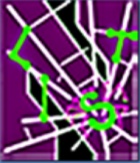 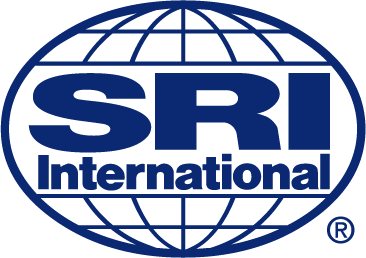 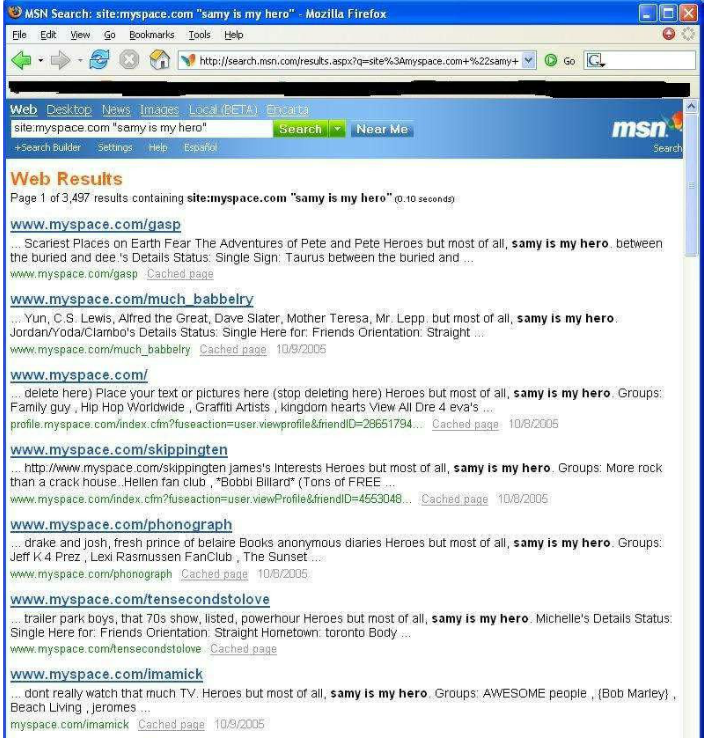 Introduction
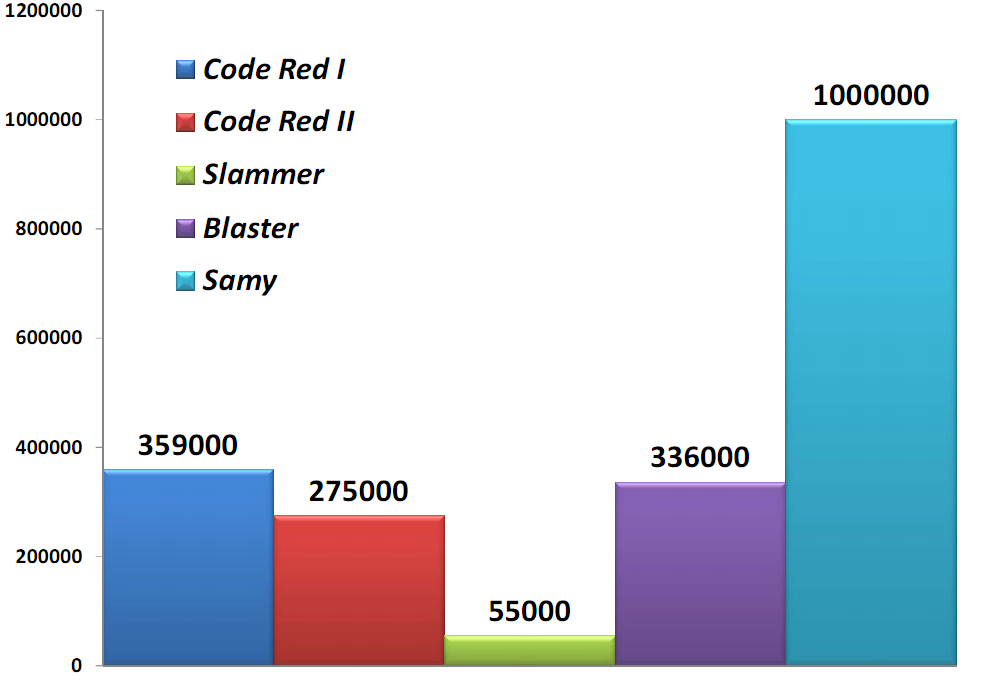 Social web networks
Platforms where people share their perspectives, opinions, thoughts and experiences
OSNs, Blogs, Social bookmarking etc.
XSS worm threat is severe.
First worm: MySpace Samy (2005)
More and more prevalent: Renren, Yamanner, etc.
Akin to virus: human need to visit infected pages
Characteristic: Fast spreading
In this paper, 
Target: Prevent XSS worm propagation
Method: View separation & Request authentication
Number of infected clients after 20 hours (Social Networks’ XSS Worms, Faghani et al.)
2
[Speaker Notes: within just 20 hours in October 4, 2005, the MySpace Samy worm  infected more than one million users on the Internet]
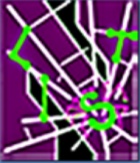 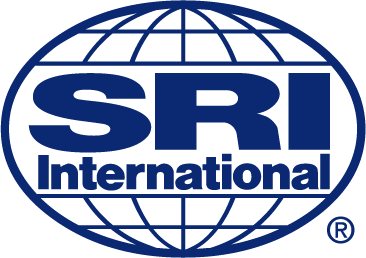 Roadmap
Introduction
Background
Attack Steps
XSS Taxonomy
Related Work
Our Approach
Implementation
Evaluation
3
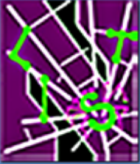 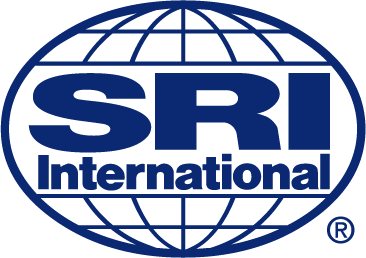 Background
Step 1 – Enticement and Exploitation
Step 2 – Privilege Escalation
Step 3 – Replication
Step 4 – Propagation
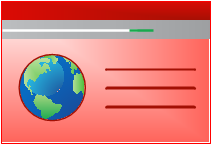 Samy’s page
Download
Modify benign user’s account
Repeat Process
Other Users
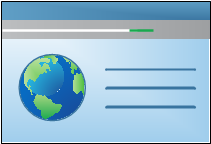 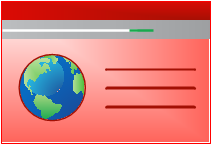 Get infected
4
Benign User
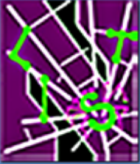 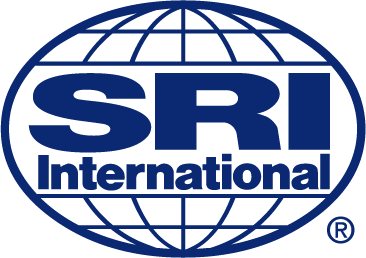 XSS Taxonomy
XSS Attacks
Server-side XSS
Client-side XSS
Plugin XSS
Content
Sniffing
XSS
Reflected XSS
DOM-based
XSS
Stored  XSS
MySpace Samy Worm
Yamanner Worm
Java XSS
Flash  XSS
Our Experimental
Worm
Renren Worm
SpaceFlash Worm
5
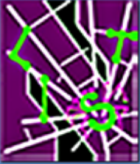 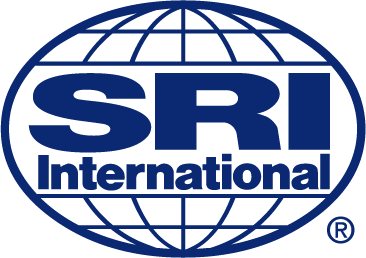 Related Work
Group one:  Prevent XSS vulnerabilities
Incomplete coverage (BluePrint, Plug-in Patches,  Barth et al., and Saxena et al.)
Group two: Prevent XSS worms
No early-stage prevention (Spectator and Xu et al.)
Not resistant to polymorphic worm (Sun et al.)
Our goal: Prevent all the XSS worms with early-stage prevention and resistance to polymorphic worms
6
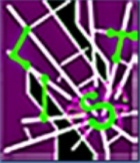 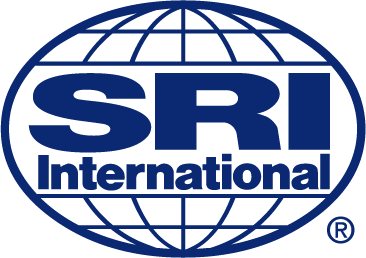 Our Approach
Two key concepts: (1) request authentication and (2) view separation
We use request authentication.
Download
View separation is always enforced.
Modify benign user’s account
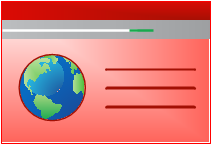 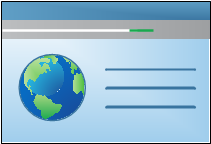 Access
Samy’s page
Benign User
7
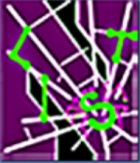 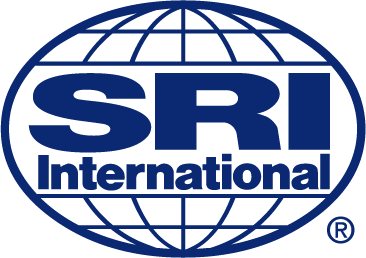 View Separation
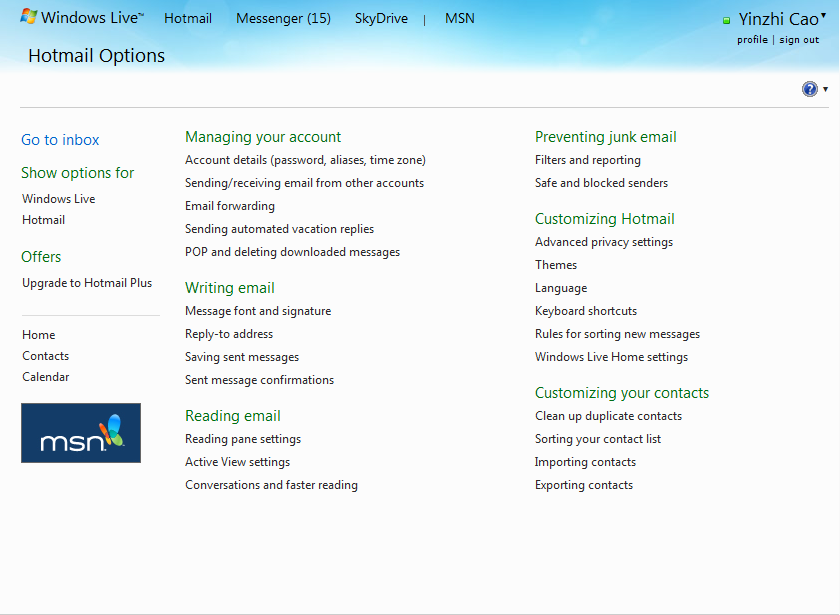 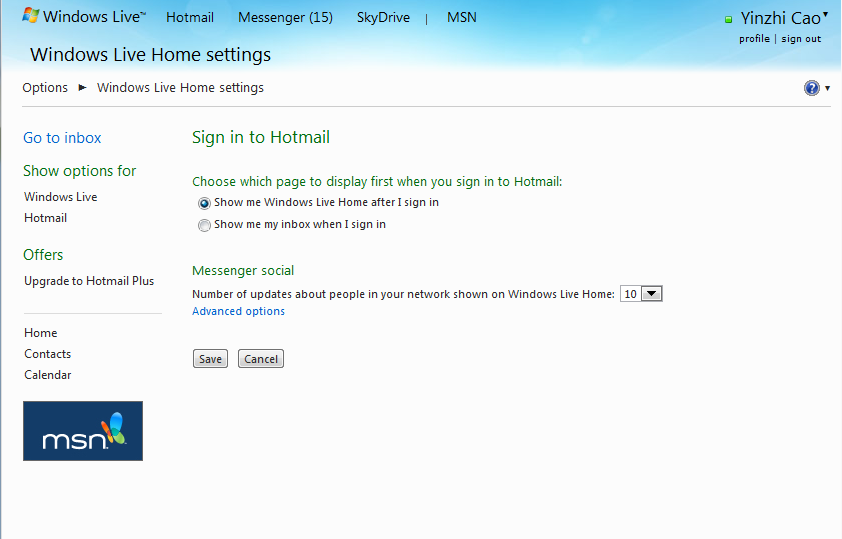 For example, blog A, blog B, blog C and so on.
Or more fine-grained, different pages in the same blog.
Isolating contents from the same origin
iframe tag with sandbox properties in HTML5
Pseudodomain encapsulation (mentioned later)
View One
View Two
8
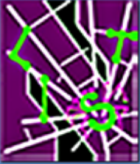 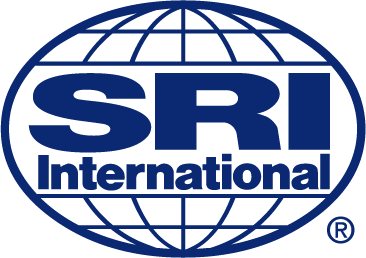 Request Authentication
For example, requests from blog A does not have permissions to modify blog B
Identifying which view a client-side request is from.
Secret token
Referer header
Check if the view has the permission
9
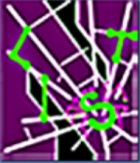 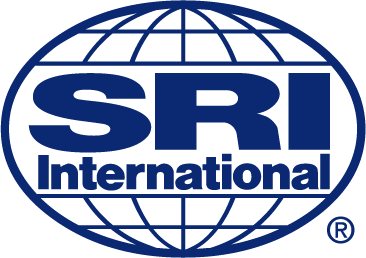 Our Approach
View one does not have the permission.
Identify that it is from View One. If we cannot identify, deny.
Download
Isolating views at client side.
Modify benign user’s account
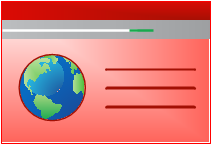 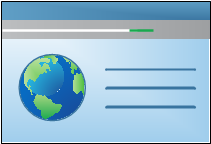 Access
View One
View Two
Benign User
10
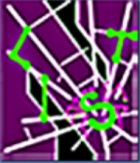 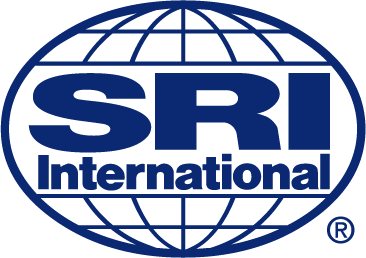 Roadmap
Introduction
Background
Related Work
Our Approach
Implementation
Implementation One (Server Modification)
Implementation Two (Proxy)
Evaluation
Case Study of Five Real-world Worms and Two Experimental Worms (only two covered in the talk)
Performance
11
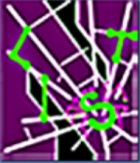 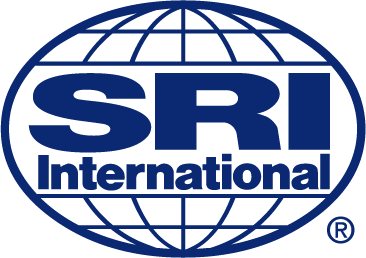 Implementation One (Server Modification)
Prototype examples: WordPress, Elgg
Dividing views: by blogs
Permissions for different views: can only modify its own blog.
12
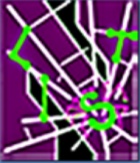 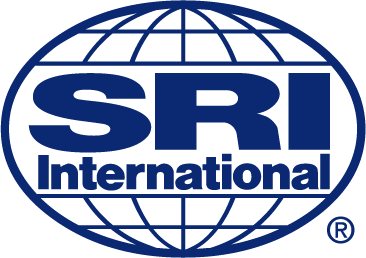 View Isolation  for Server Modification
It cannot break isolate.x.com (different origin).
Isolating views at client side.
Pseudodomain encapsulation.
isolate.x.com
isolate.x.com
content.x.com
content.x.com
attacker
Secret token is required.
content.x.com
13
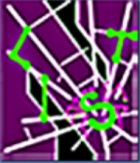 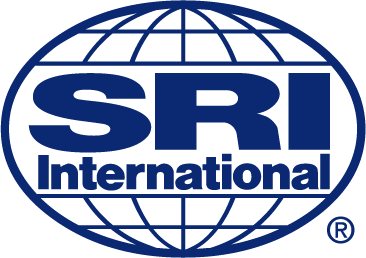 Request Authentication for Server Modification
Identifying requests from client-side
Secret token
Insertion position: Each request that will modify server-side contents.
Checking requests’ permission
Checking position: Database operation. (A narrow interface that each modifying request will go through.)
14
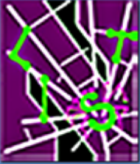 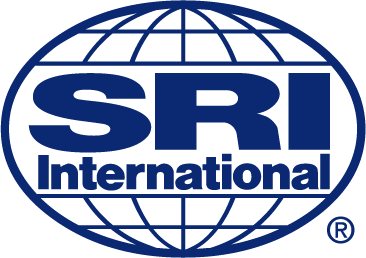 Implementation Two (Proxy)
Dividing views: by different client-side URLs.
Permissions for different views: 
Possible outgoing post URL from those URLs
15
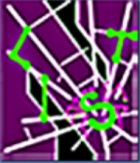 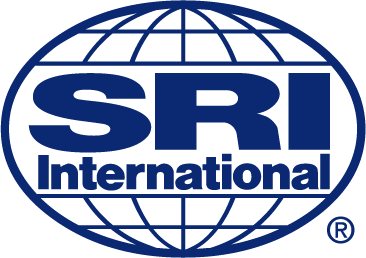 View Isolation for Proxy
Isolating views at client side
The same as implementation one.
Web Server
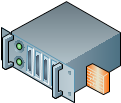 Proxy
isolate.x.com
isolate.x.com
Redirect to
isolate.x.com
<iframe src = “content.x.com/y.php?token = ***
content.x.com
Request content.x.com/y.php
16
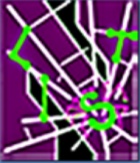 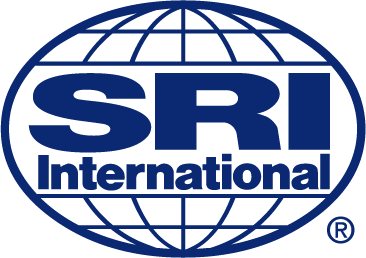 Request Authentication for Proxy
Identifying requests from client-side
Referer header
Specified by the browser. Attackers cannot change it.
Checking requests’ permissions
Checking position: Proxy.
Method: See if the view has the permission to send the request.
17
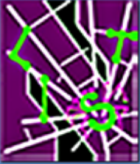 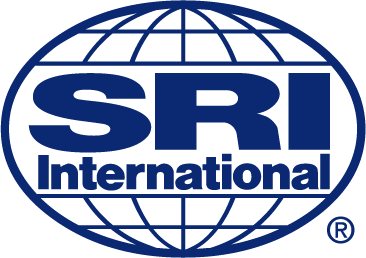 Case Study for Real World      Worms
XSS Worm in Renren (Facebook in China)
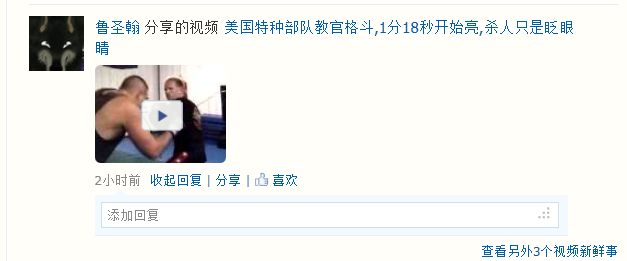 Flash
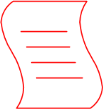 insert malicious scripts inside the web page
Share on the behalf of current user
18
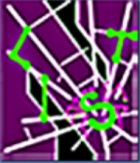 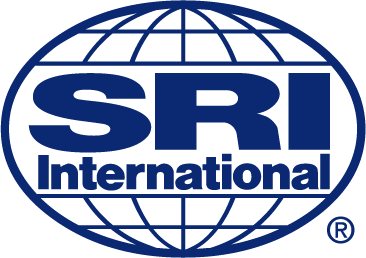 View One
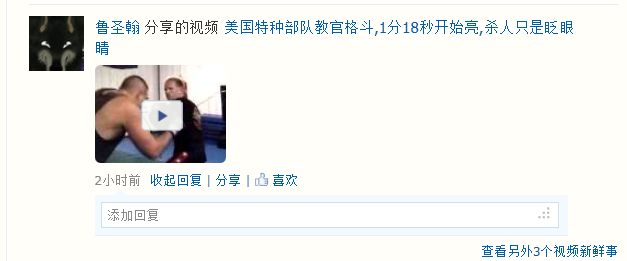 share
View Two
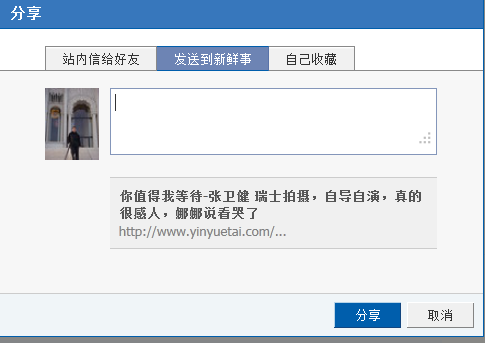 click
Request to share
19
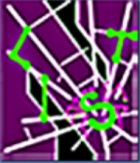 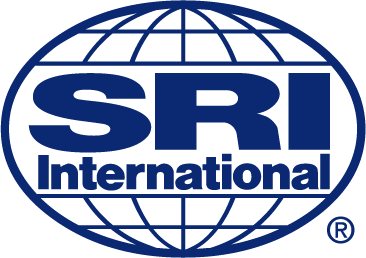 Yamanner Worm
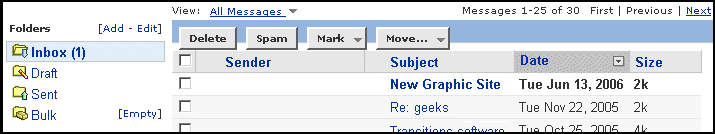 Click
Send emails to all your contacts
20
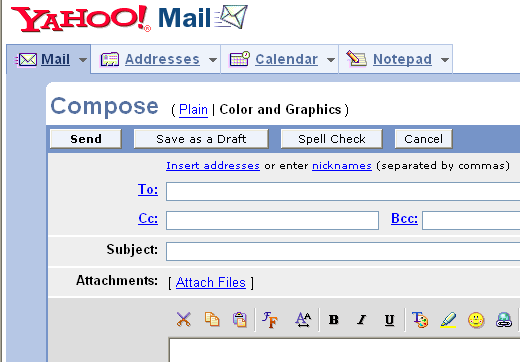 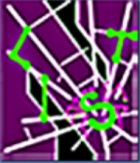 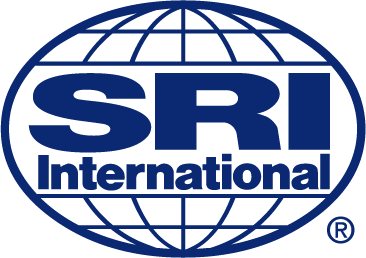 Compose email
Different views
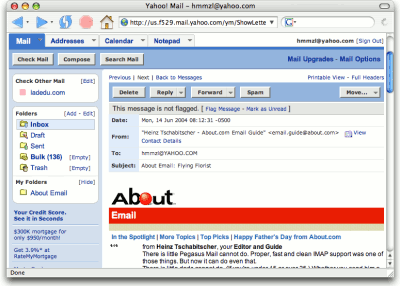 Email body
Send email
21
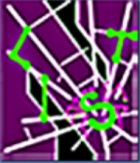 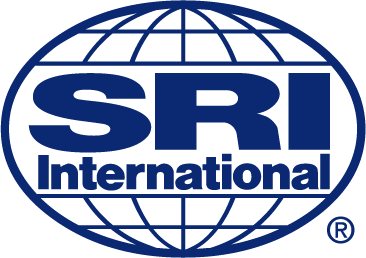 Evaluation
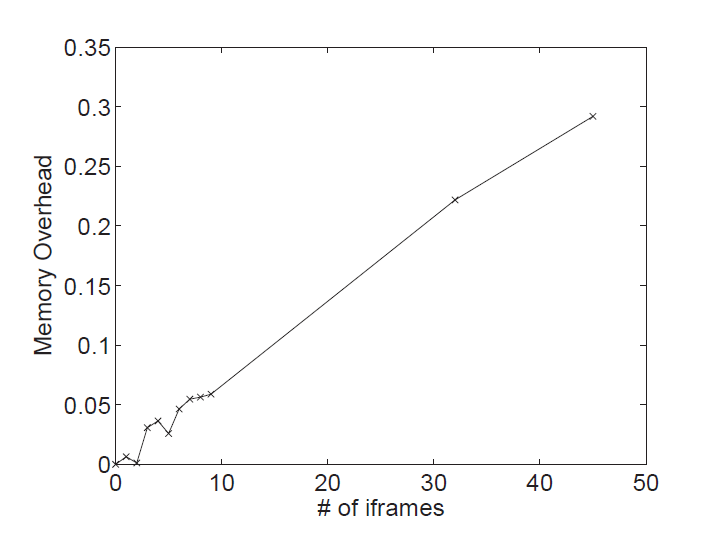 Memory Overhead
Normally, # of frames is not high since comments can be hidden.
Rendering Time Overhead.
Less than 3.5% for Elgg
22
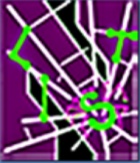 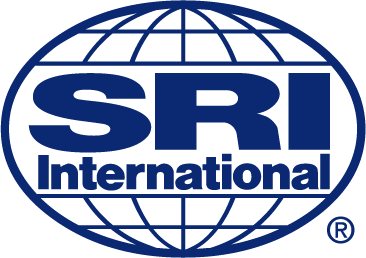 Conclusions
We cut off the propagation path of XSS worms through view separation by psuedodomain encapsulation and request authentication.
We implement PathCutter by proxy assistance and server modification.
We evaluate PathCutter on 5 real-world worms and 2 proof-of-concept worms.
23
Thanks!
	         Questions?
24
Backup
25
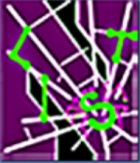 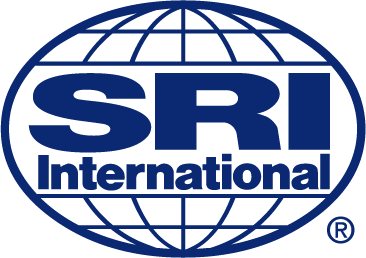 Comparison with Existing Works
Group Two: Worm prevention
Group One: Mitigating XSS
26
Limitation
Need to know the semantics of web application
Only prevent worm behavior but not all the damages
27
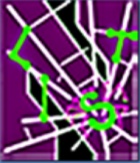 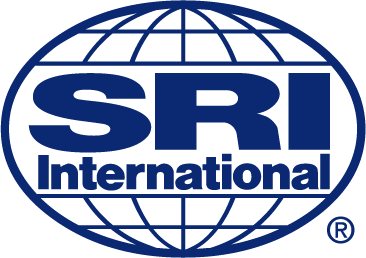 Existing solutions
Spectator
But it can only detect the worm when it spreads for a while!
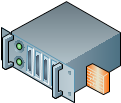 proxy
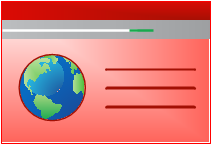 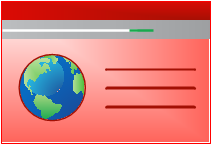 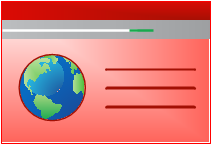 …  if it reaches a threshold, report it.
the same injected tag
the same injected tag
28
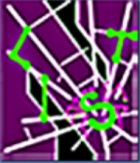 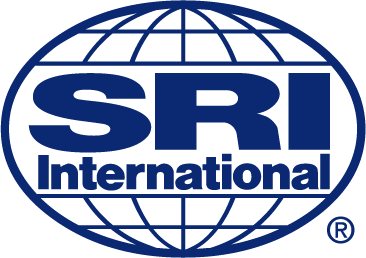 Existing solutions
Esorics 09
But 
(1) Payload may change.
(2) Pure client-side solution.
The same payload
Deny!
Firefox Plugin
Payload: abcdefg
Payload: abcdefg
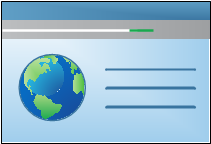 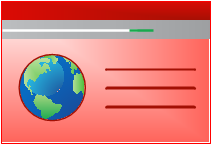 benign
malicious
29
URL graph provided by the server or a third-party
blogX/post-comment.php
blogX/index.php
blogX/options.php
blogX/update-options.php
…
blogX/x.php
30
blogY/index.php